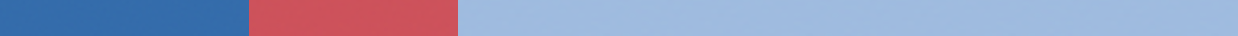 Cigarette tax policies in Sudan, 2022
4 key tax components were assessed using a 5-point scale, with the overall score reflecting an average of Sudan’s component scores.
The scores reflect the current strengths and opportunities in Sudan to further increase tax revenue and improve health.
OPPORTUNITY 
for improvement
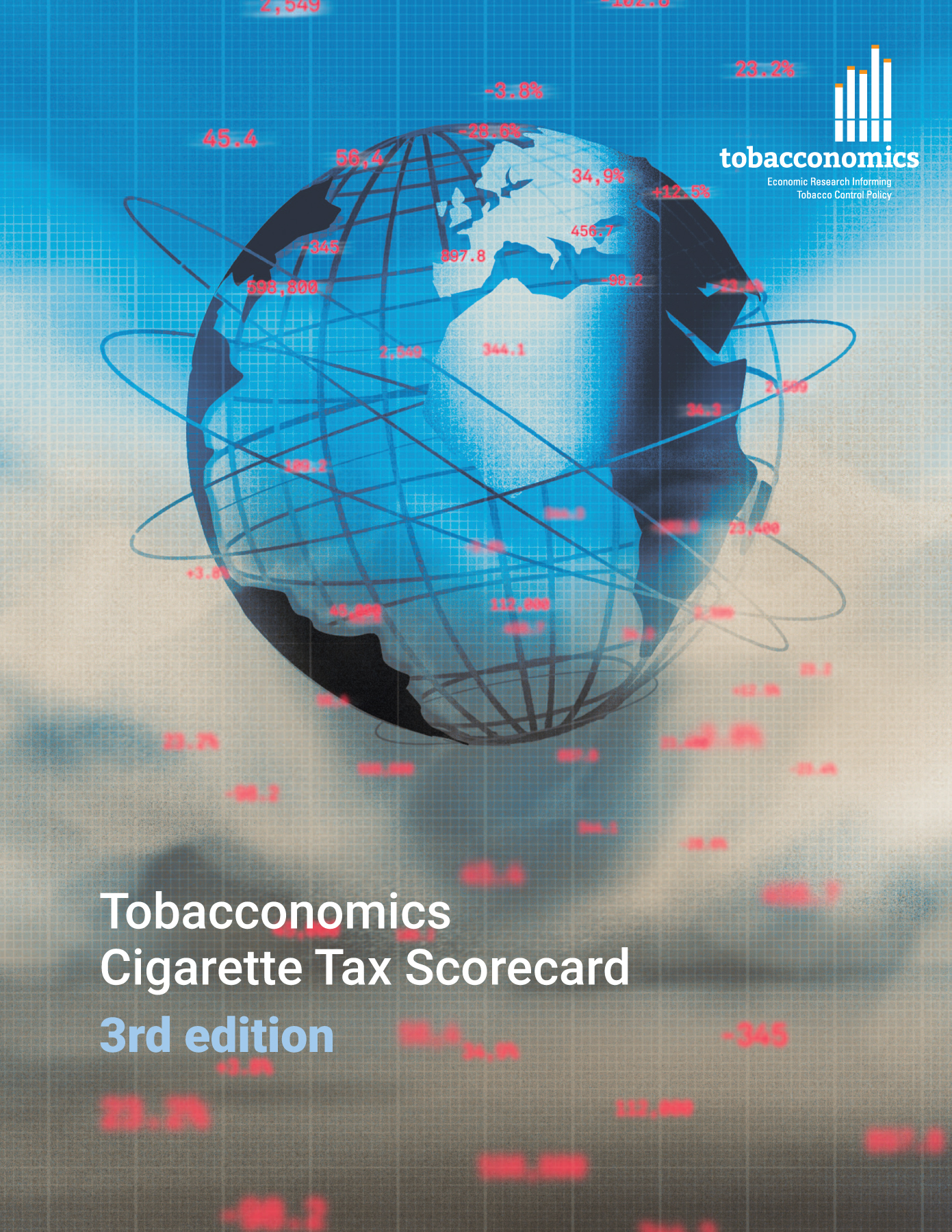 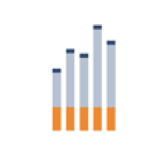 www.tobacconomics.org | @tobacconomics | Tobacconomics Cigarette Tax Scorecard (3rd edition)
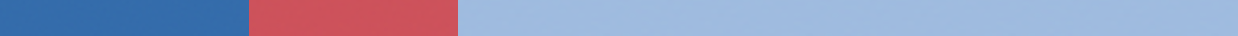 How does Sudan compare to other countries?
Sudan’s overall score in 2022 is compared to the average overall scores in its income group, region, the world, and top performers.
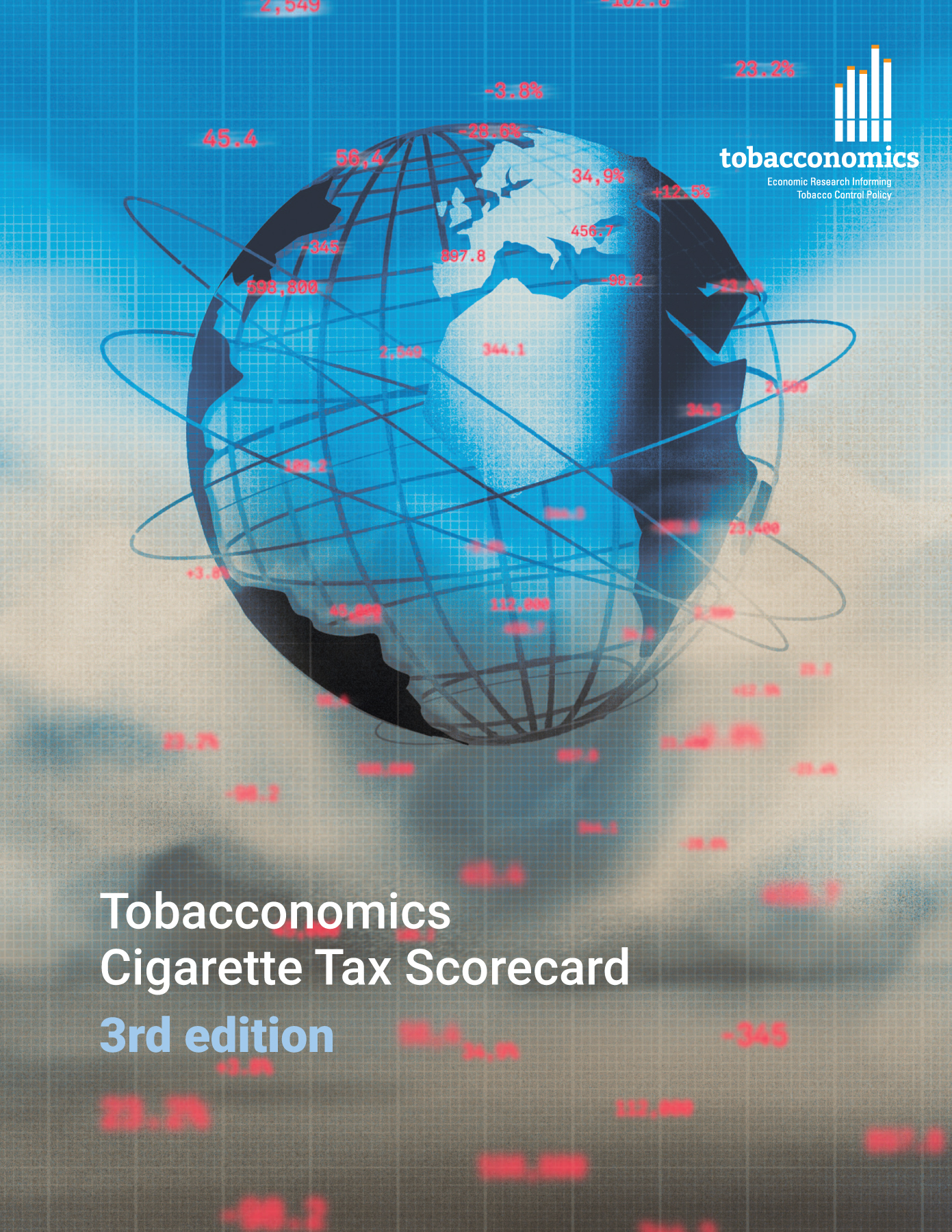 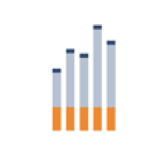 www.tobacconomics.org | @tobacconomics | Tobacconomics Cigarette Tax Scorecard (3rd edition)
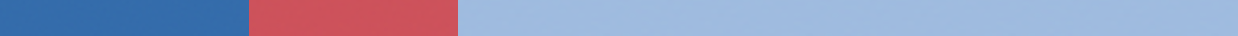 How does Sudan compare to other countries?
The components of Sudan’s score in 2022 are compared to component scores in the region, income group, world, and top performers.
AFFORDABILITY CHANGE
requires the most improvement.
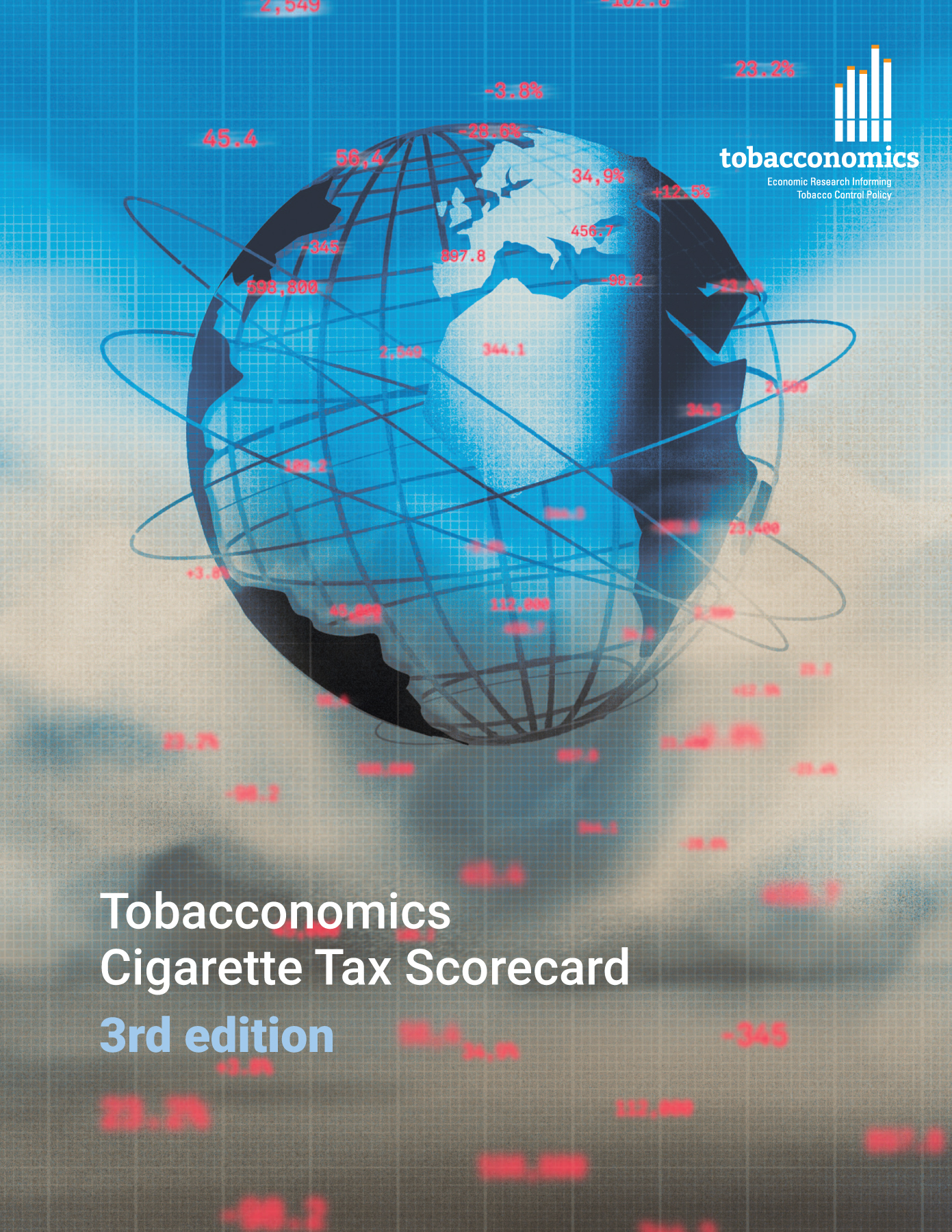 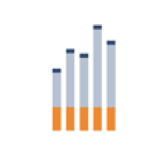 www.tobacconomics.org | @tobacconomics | Tobacconomics Cigarette Tax Scorecard (3rd edition)
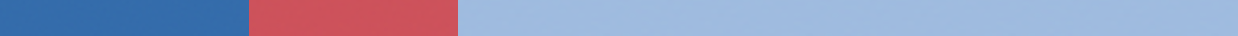 Sudan’s cigarette tax policies over time
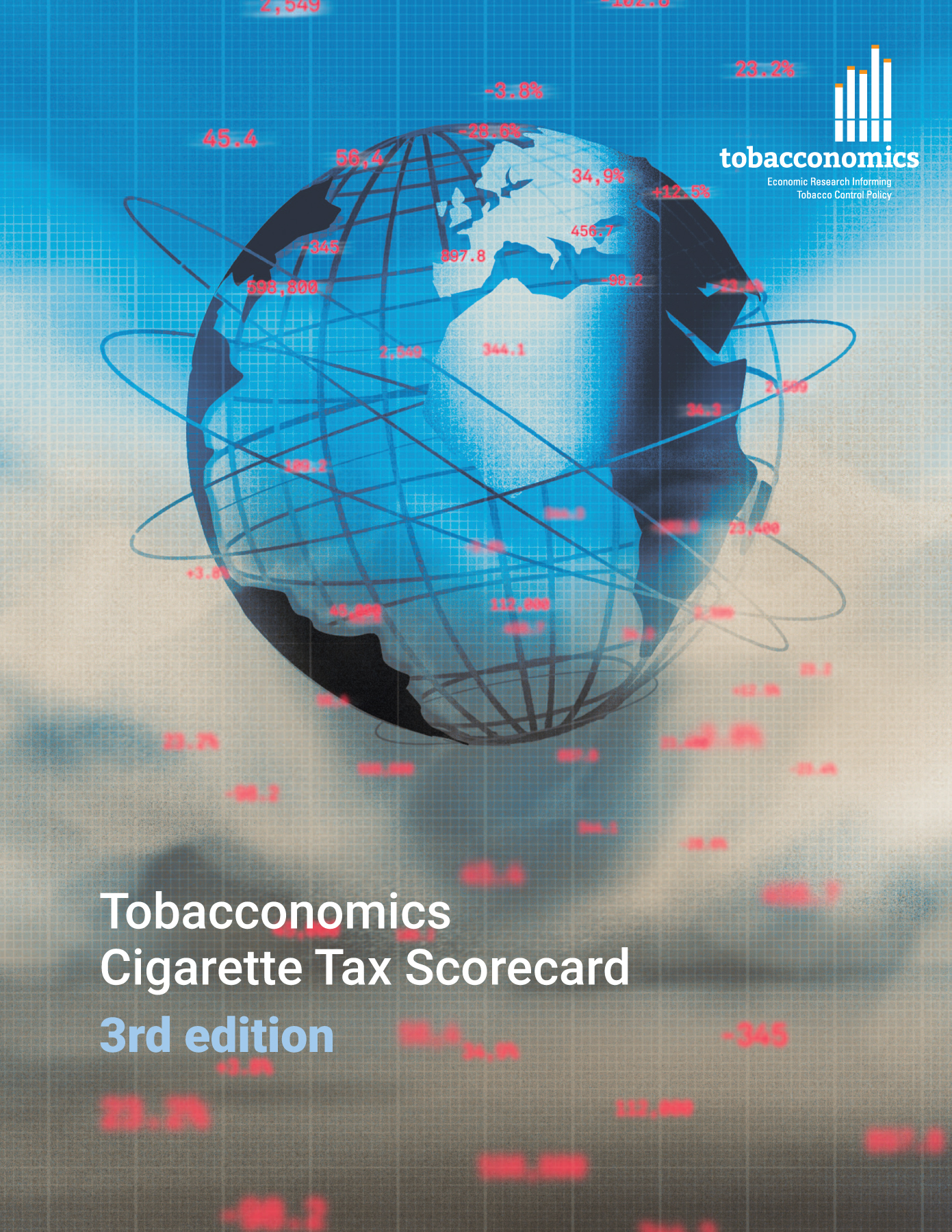 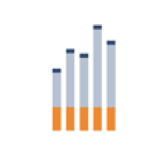 www.tobacconomics.org | @tobacconomics | Tobacconomics Cigarette Tax Scorecard (3rd edition)